MARKETRESEARCH
BY: PROF. CAREN OUMA
‹#›
8/17/2022
WMI Online Academy Week 1
MARKETING VS MARKET RESEARCH
8/17/2022
WMI Online Academy Week 1
‹#›
DEFINITIONS
Marketing research is the systematic gathering, recording and analyzing of data about problems relating to the marketing of goods and services.

Market research is the systematic gathering, recording and analyzing of data about your target market (Who are your target market for your business-goods and services?)
8/17/2022
WMI Online Academy Week 1
‹#›
QUESTIONS EVERY ENTERPRENEUR SHOULD ASK
Every business owner must ask the following questions to devise effective marketing strategies: 
Who are my customers and potential customers? 
What kind of people are they? 
Where do they live? 
Can and will they buy?
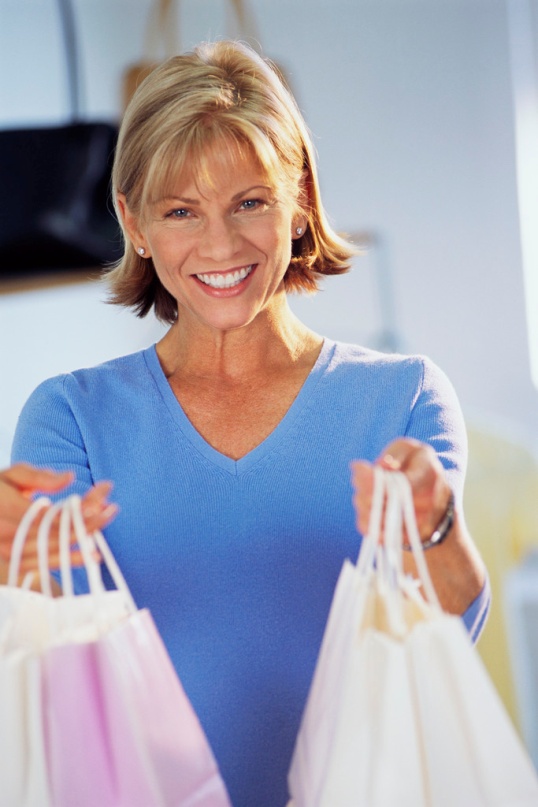 8/17/2022
WMI Online Academy Week 1
‹#›
QUESTIONS EVERY ENTERPRENEUR SHOULD ASK…
Am I offering the kinds of goods or services they want at the best place, at the best time and in the right amounts?
Are my prices consistent with what buyers view as the product's value? 
Are my promotional programs working?
What do customers think of my business? 
How does my business compare with my competitors?
8/17/2022
WMI Online Academy Week 1
‹#›
MARKET RESEARCH MOST IMPORTANT SUCCESS FACTORS
Successful market research requires timely and relevant market information. 

An inexpensive research program, based on questionnaires given to current or prospective customers about satisfaction of dissatisfaction or suggestions of possible new products or services.
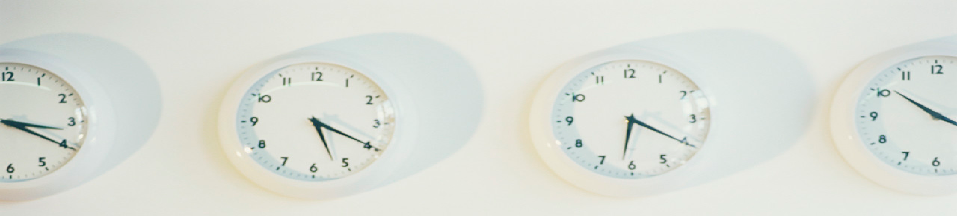 8/17/2022
WMI Online Academy Week 1
‹#›
MARKET RESEARCH PROCESS
8/17/2022
WMI Online Academy Week 1
‹#›
MARKET RESEARCH - THE PROCESS
SIMPLE RESEARCH
COMPLEX RESEARCH
E.g. Hiring a professional market research firm to conduct primary research
Develop Questionnaire to gather information about your customers (Current and potential)
8/17/2022
WMI Online Academy Week 1
‹#›
MARKET RESEARCH PROCESS…
Regardless of the simplicity or complexity of your marketing research project, you'll benefit by reviewing the following seven steps in the market research process.
5
3
1
7
4
6
2
8/17/2022
WMI Online Academy Week 1
‹#›
STEP 1: DEFINE MARKET PROBLEM(S) AND OPPORTUNITIES
You are trying to launch a new product or service. 	

Awareness of your business and its products or services is low.  

The market is familiar with your business, but still is not doing business with you.  

Your business has a poor image and reputation.  

Your goods and services are not reaching the buying public in a timely manner.
Opportunity
Problem
Problem
Problem
Problem
‹#›
8/17/2022
WMI Online Academy Week 1
STEP 2: SET OBJECTIVES, BUDGET AND TIMETABLES
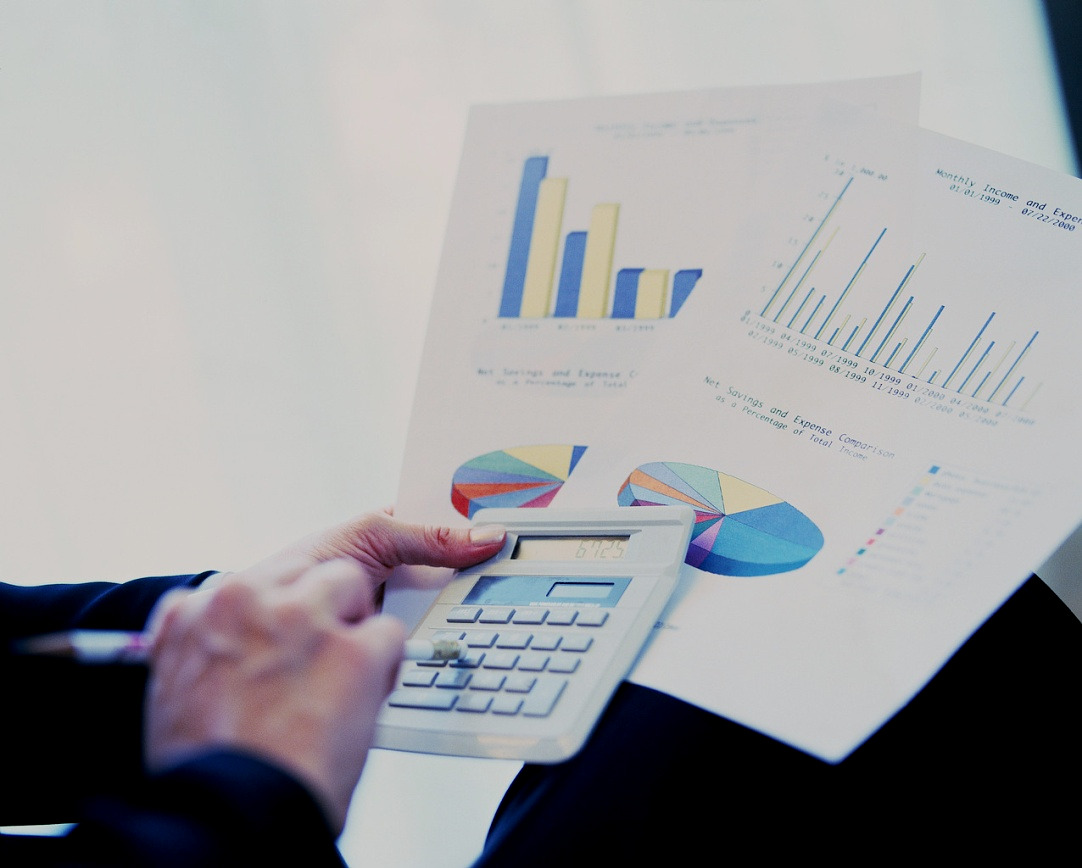 8/17/2022
‹#›
WMI Online Academy Week 1
STEP 2…OBJECTIVES
Explore the nature of a problem so you may further define it.
Determine how many people will buy your product/service packaged in a certain way and offered at a certain price. 
Test possible cause- and effect- relationships. 
For example, if you lower your price by 10 percent, what increased sales volume should you expect? 
What impact will this strategy have on your profit?
8/17/2022
WMI Online Academy Week 1
‹#›
STEP 2…BUDGET
Allocate a small percentage of gross sales for the most recent year to use on market research. 
It’s usually about 2 percent for an existing business. 

Planning to launch a new product or business?
You may want to increase your budget to as much as 10 percent of your expected gross sales. 

Other methods include analyzing and estimating the competition's budget and calculating your cost of marketing per sale.
8/17/2022
WMI Online Academy Week 1
‹#›
STEP 2:…TIMELINES/SCHEDULES
Prepare a detailed timeline to complete all steps of the market research process. 

Establish target dates that will allow the best accessibility to your market. 
For example, a holiday greeting card business may want to conduct research before or around the holiday season buying period, when its customers are most likely to be thinking about their purchases.
8/17/2022
WMI Online Academy Week 1
‹#›
STEP 3: SELECT RESEARCH TYPES, METHODS AND TECHNIQUES
Two types of research are available: 

Primary research is original information gathered for a specific purpose.

Secondary research is information that already exists somewhere.
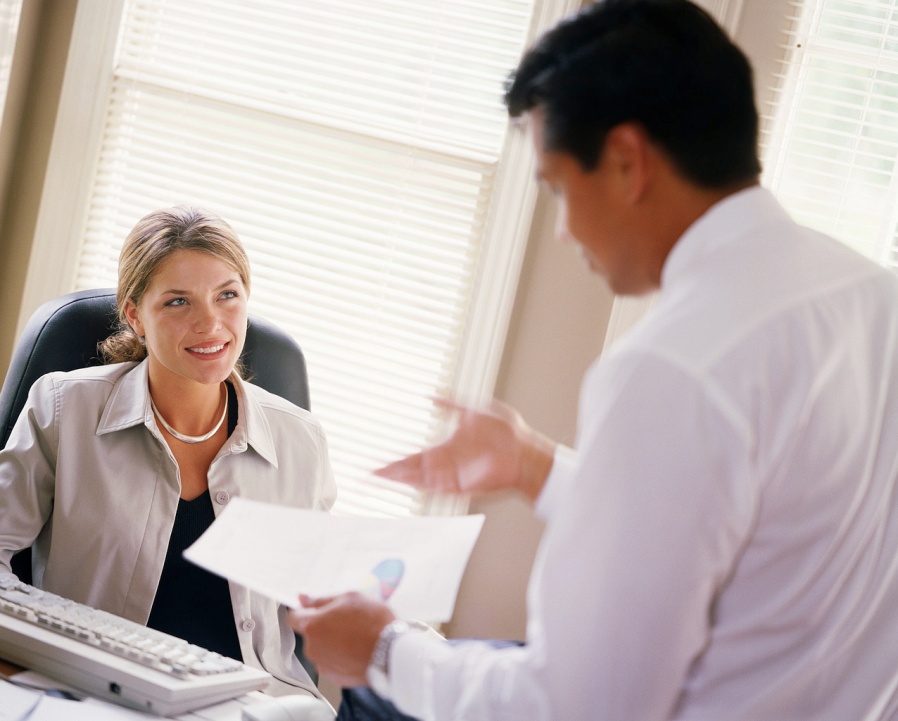 8/17/2022
WMI Online Academy Week 1
‹#›
STEP 3:…SECONDARY RESEARCH
Secondary research is faster and less expensive than primary research. 

Gathering secondary research may be as simple as making a trip to your local library or business information center or browsing the Internet.

It utilizes information already published.
Surveys, books, magazines, journals, etc.
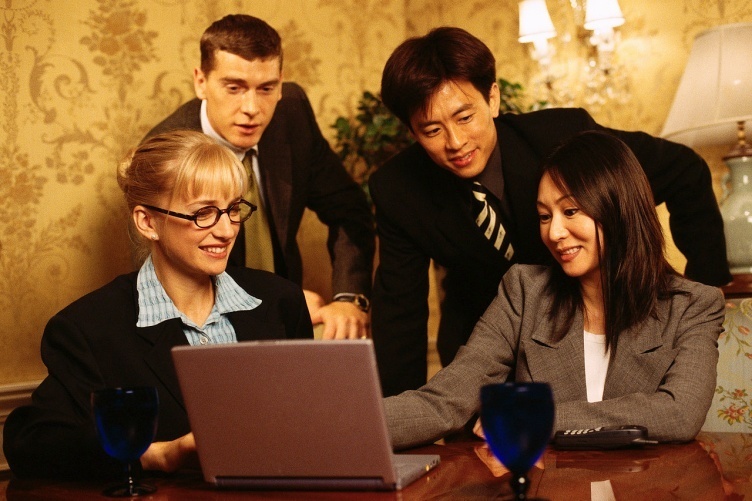 8/17/2022
WMI Online Academy Week 1
‹#›
STEP 3:…SECONDARY RESEARCH…
Local sources provide better information as local conditions might back national trends. 

Sources of secondary research material
Libraries
College repositories
Trade and general business publications and newspapers
Trade associations and government agencies
8/17/2022
WMI Online Academy Week 1
‹#›
STEP 3:…EXAMPLE OF SECONDARY RESEARCH
An article may show how much working mothers spent on convenience goods (ice-cream, cold drinks, cigarettes, magazines, medicines) last year.

If you were thinking about selling a convenience good, this information would show you what kind of market there is for convenience goods.

NB: It doesn’t show you how much they are willing to spend on your particular product.
8/17/2022
WMI Online Academy Week 1
‹#›
STEP3:…DISCUSSION ACTIVITY
1. What are the advantages of secondary market research?
2. What are the disadvantages of secondary research?
In your Country for  your Business
‹#›
8/17/2022
WMI Online Academy Week 1
STEP 3:…PRIMARY RESEARCH
Primary market research can be as simple as asking customers or suppliers how they feel about a business, or as complex as surveys conducted by professional marketing research firms. 

Examples of primary research are:
Direct-mail questionnaires
On-line or telephone surveys
Experiments
Panel studies
Test marketing
Behavior observation
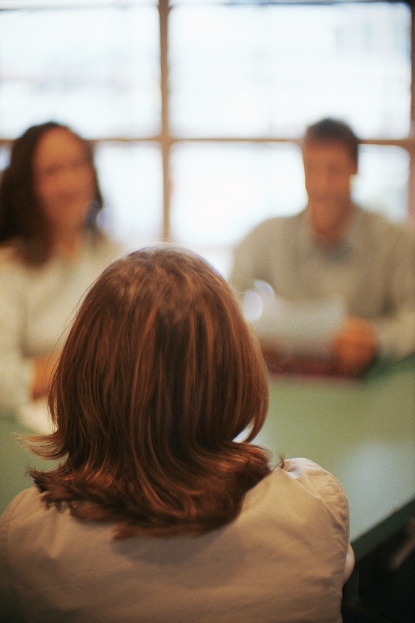 ‹#›
8/17/2022
WMI Online Academy Week 1
STEP 3:…PRIMARY RESEARCH…
Primary research is divided into reactive and nonreactive research.
Nonreactive:
Observes how real people behave in real market situations without influencing that behavior

Reactive research
Includes surveys, interviews and questionnaires
WMI Online Academy Week 1
8/17/2022
‹#›
STEP 4: DESIGN MARKET RESEARCH INSTRUMENTS
Types of Research Instruments
Questionnaires (for surveys)

Discussion guides (for in-depth interviews and focus groups)

Observations or experiment.
8/17/2022
WMI Online Academy Week 1
‹#›
STEP 4:…QUESTIONNAIRE
The most common research instrument is the questionnaire. 

Keep these tips in mind when designing your questionnaire.
Keep it simple - Include instructions for answering all questions

Begin the survey with general questions and move toward more specific questions.

 Design a questionnaire that is graphically pleasing and easy to read.
WMI Online Academy Week 1
‹#›
8/17/2022
STEP 4:…TYPES OF QUESTIONS IN THE QUESTIONNAIRE
CLOSED-ENDED QUESTIONS
OPEN-ENDED QUESTIONS
Respondents are controlled in how they answer questions
Include:
Multiple choice questions 
“Yes” or “No” questions
Respondents answer questions in their own words. 
Include:
Word association questions -  ask respondents to state the first word that comes to mind when a particular word is mentioned.
‹#›
WMI Online Academy Week 1
8/17/2022
STEP 4:…TYPES OF QUESTIONS IN THE QUESTIONNAIRE...
SCALES
FILL IN THE BLANK
Refer to questions that ask respondents to rank their answers or measure their answer at a particular point on a scale. 
For example, a respondent may have the choice to rank his/her feelings toward a particular product/service.
 The scale may range from "Strongly Disagree" "Disagree" and "Indifferent" to "Agree" and "Strongly Agree."
For example, a question might read: “When I buy medicine for stomach upsets from Godsway’s Pharmacy, I normally feel better and the medicine usually costs about one dollar per packet.
‹#›
8/17/2022
WMI Online Academy Week 1
STEP 5: COLLECT DATA
To obtain clear, unbiased and reliable results, collect the data under the direction of experienced researchers or trained staff…

Before beginning data collection, You must train, educate and supervise your research staff. 

Untrained staff conducting primary research will lead to interviewer bias.
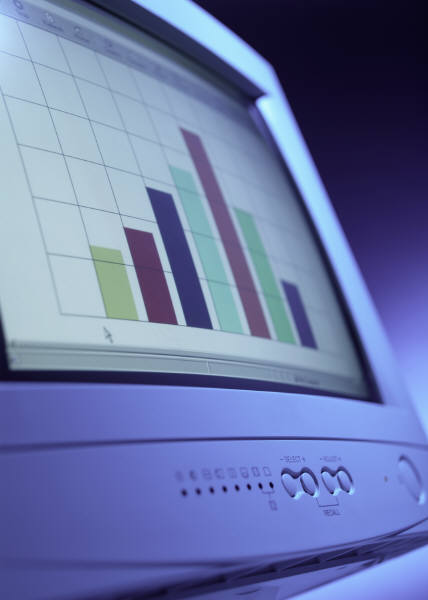 WMI Online Academy Week 1
‹#›
8/17/2022
STEP 6: ORGANIZE AND ANALYZE THE DATA
Once data has been collected, it needs to be cleaned. 
Cleaning market research data involves editing, coding and tabulating results. 

Start from the 1st question from the questionnaire or research instrument that you had used to collect the data.
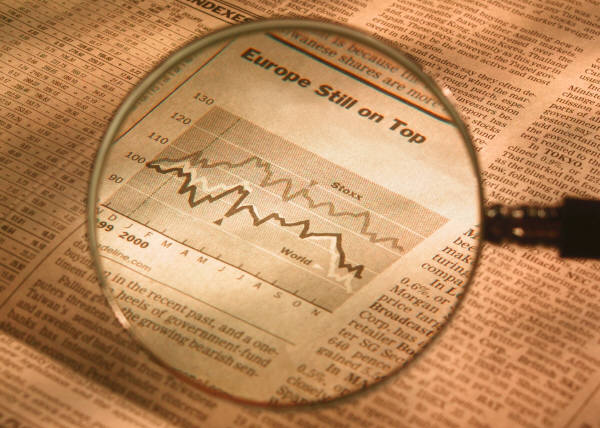 ‹#›
8/17/2022
WMI Online Academy Week 1
STEP 7: PRESENT AND USE MARKET RESEARCH FINDINGS
Once marketing information is collected and analyzed, present it in an organized manner for you to make a decision. 

You can document the market research findings in the marketing analysis section of your business plan.
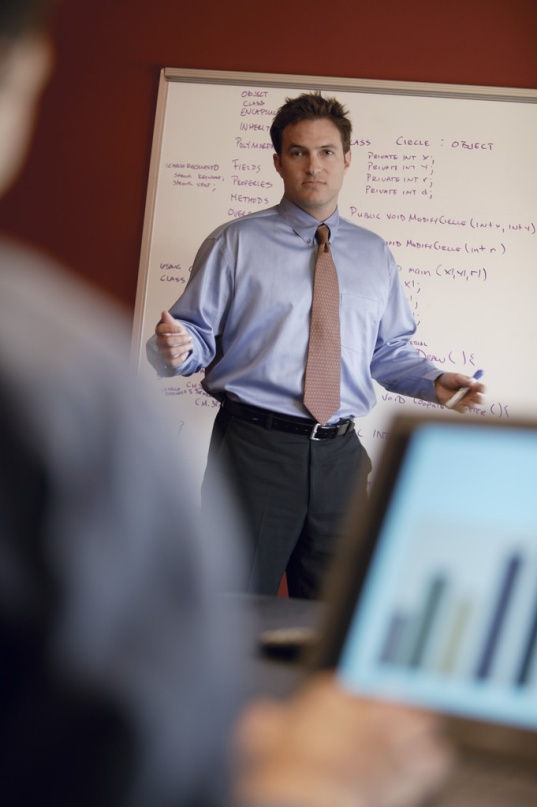 8/17/2022
WMI Online Academy Week 1
‹#›
. To your business
. To your customers
DISCUSSION ACTIVITY
Explain the benefits of conducting market research
8/17/2022
WMI Online Academy Week 1
‹#›
END OF SLIDE SHOW
THANK YOU
8/17/2022
WMI Online Academy Week 1
‹#›